Law Review Write-On: Case Note Research & Bluebook Tips
Sonya Huesman, J.D., M.L.I.S.
Research & Instructional Librarian
Spring 2018 (revised Spring 2020)
What is a Case Note?
Analysis of a decision in a specific case

Suggestion:  Read prior case notes 
http://open.mitchellhamline.edu/mhlr/ 
HeinOnline
Westlaw, Lexis
Law Review Archive
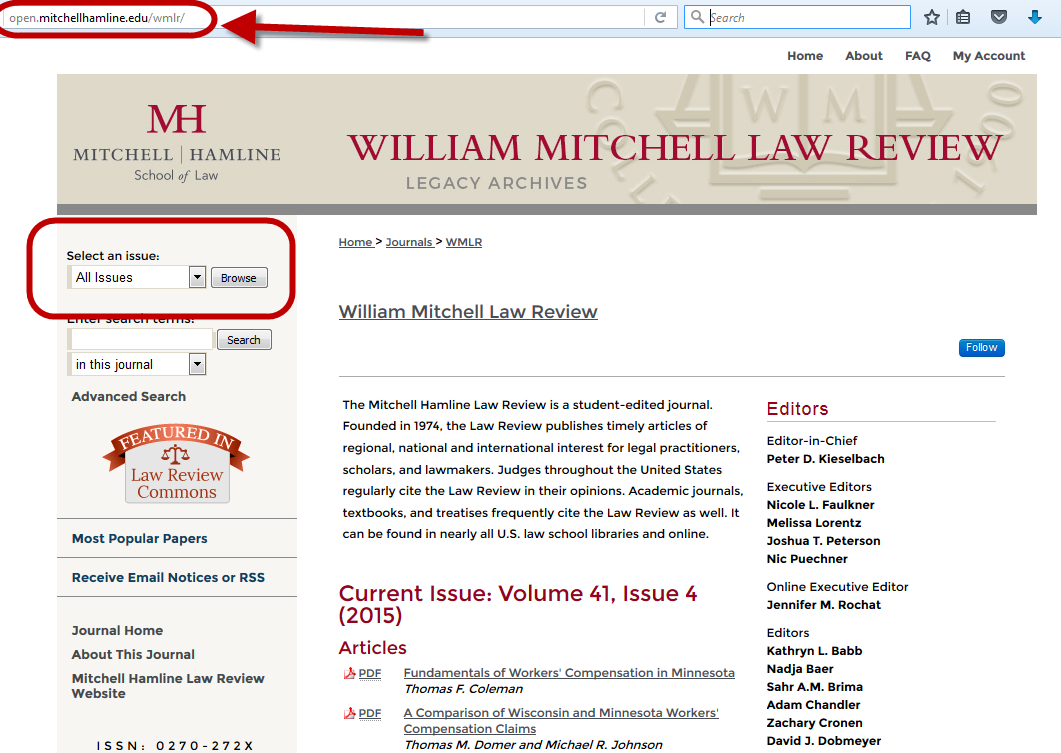 Library Website
Library Resources  Mitchell Hamline Open Access
Law Reviews and Journals
Select Mitchell Hamline Law Review for this past year’s issues
Select William Mitchell Law Review for prior issues
Law Review Archive
Notes for MHSL Law Review are in Issue 1.
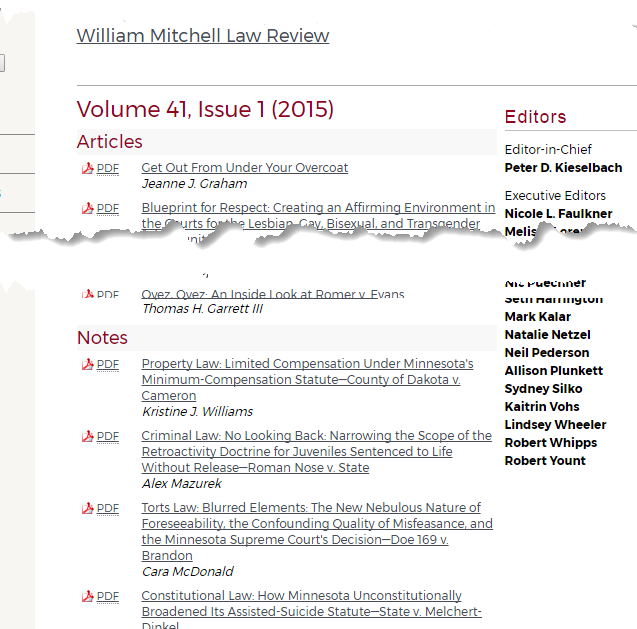 HeinOnline
Library Legal Research Resources  HeinOnline
White Log In button (upper right corner)
How Do I Start?  What Do I Write About?
Once you get the case:

Read it 1x, 2x, 3x…
Identify what the issue(s) are that the court decided
Research with a Purpose
Plan
Identify the issues you need to know more about 
Think about where you will look
Develop search terms (synonyms, broader/narrower)
Jurisdiction?
Minnesota
Do I need to look at others?
History of the Case
Dockets
Briefs
Oral Argument

Lower court disposition
DocketMinnesota Judicial Branch: http://www.mncourts.gov/
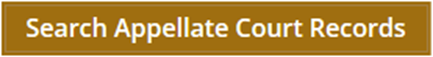 DocketMN Appellate Courts Case Management Systemhttp://macsnc.courts.state.mn.us/ctrack/publicLogin.jsp
Docket
Docket
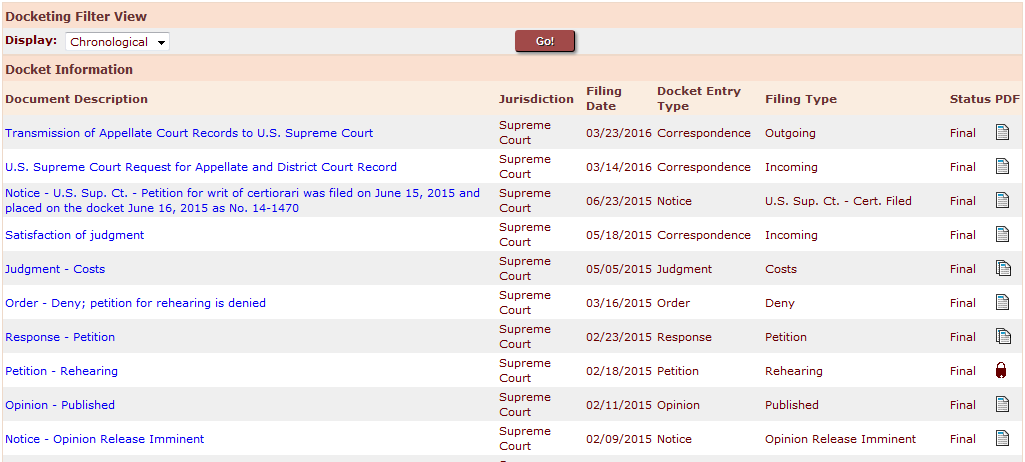 Briefs
Bloomberg (some on request)
-   Look up case
Right column General Info “Related Dockets” 
Scan and select briefs
“Request” documents
Info on potential cost (we don’t pay, won’t get if there is a charge)
Litigation & Dockets tab
Docket Requests
Lexis (some)
Some briefs
Look up case
Right column, under Shepard’s
Related Court Materials
Westlaw
Look up case
“Filings” tab

Note: if the case has been appealed you will see U.S. Sup. Ct. filings as well.
Briefs
Minnesota Judicial Branch: http://www.mncourts.gov/ 
Access Case Records, etc.

Minnesota State Law Library http://mn.gov/law-library/
Quick Links box on right column
Briefs link 
Not very sophisticated search function
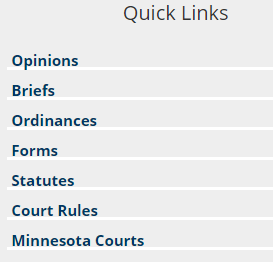 Oral Arguments
Minnesota Judicial Branch: http://www.mncourts.gov/ 
Find Courts   Supreme Court
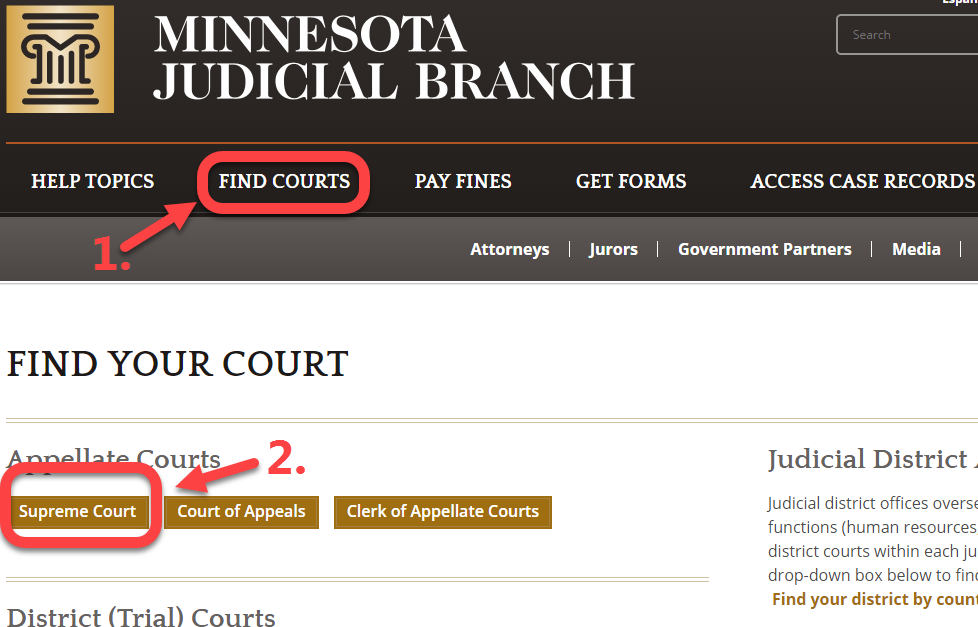 Oral Arguments
Minnesota Research Resources
Dunnell Minnesota Digest
Minnesota Legal Periodicals
Minnesota CLE publications
Legal Blogs (Blawgs)
Dunnell Minnesota Digest:	an encyclopedia of Minnesota law
Called a digest (which is a finding tool for cases) but it is also an encyclopedia.
Locations:
Reference Collection:  KFM 5465.D93 6th ed.
Lexis
Minnesota Legal Periodicals
Lexis
Westlaw
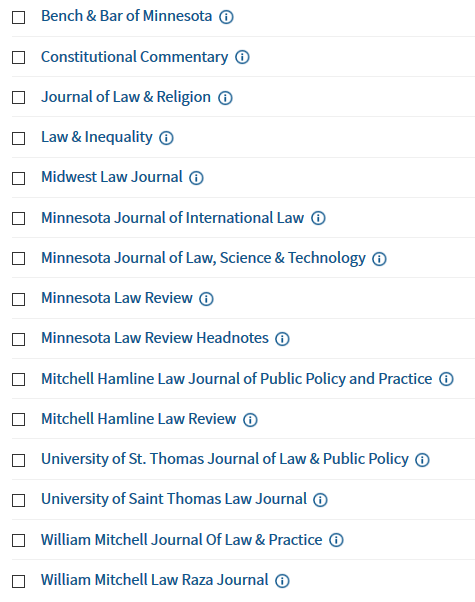 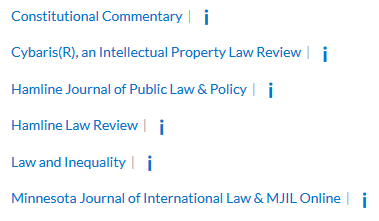 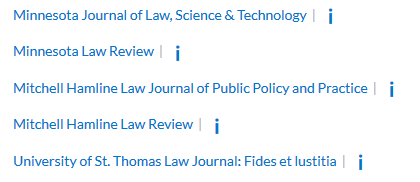 Minnesota Legal Periodicals Index
Library Legal Research Resources  Databases A-Z  Minnesota Legal Periodicals Index
Freely available to public users
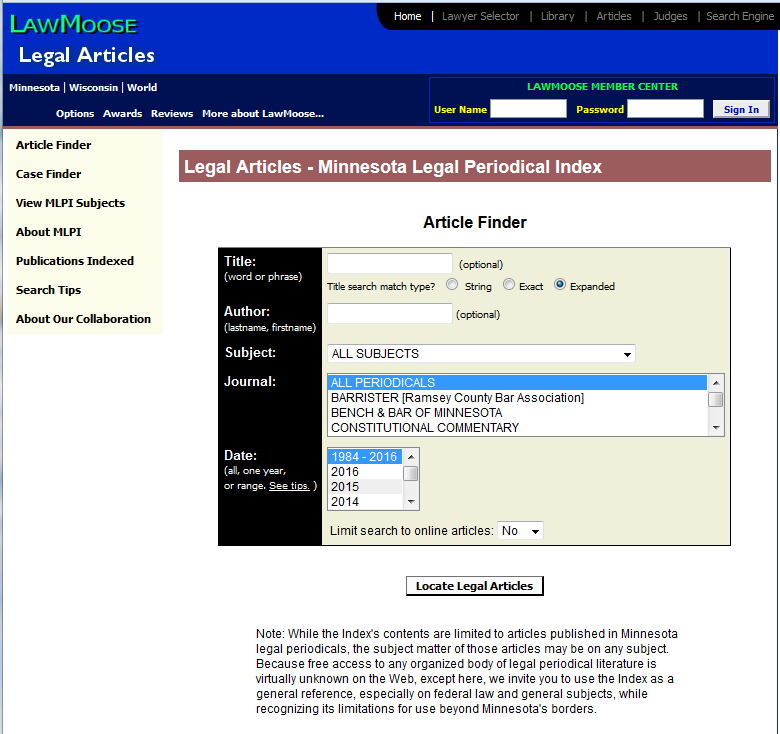 Hein Online
Library  Online Research Resources  HeinOnline
White Log In button (upper right)
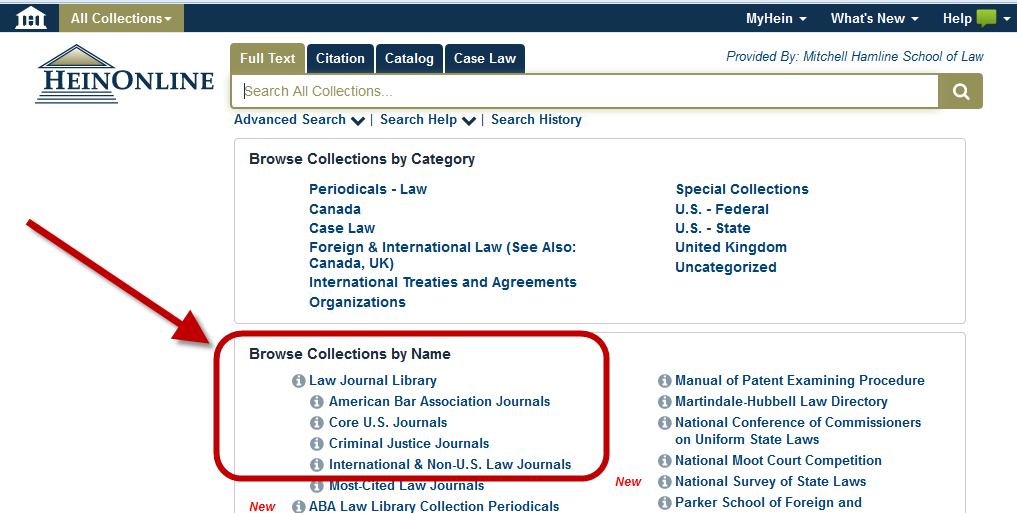 Minnesota CLE’s
Library Catalog
keyword searches CLE titles and chapter titles
MN CLE
Library website  Databases A-Z   Minnesota CLE Materials
Legal Blogs (Blawgs)
Articles/Commentary written by practitioners on current topics
Where to find:
Justia Blawg Search – topical, jurisdictional
http://blawgsearch.justia.com/blogs/countries/united-states/minnesota 
ABA Blawg Directory – 
http://www.abajournal.com/blawgs/
Beyond Minnesota:	American Law Reports (ALRs)
Looks at issues in depth and in many jurisdictions
Westlaw & Lexis
Beyond Minnesota:  	Multidisciplinary Databases
Multidisciplinary: social science, education, health, religion, etc.
Academic Search Premier/Academic OneFile
Library Legal Research Resources Databases A-Z
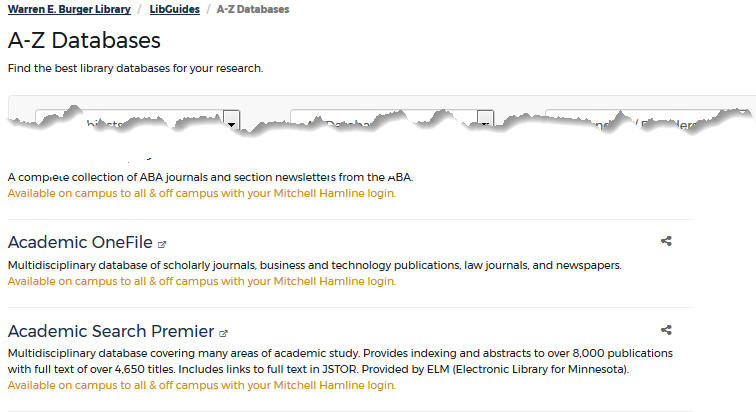 Beyond Minnesota:	Google Scholar
https://scholar.google.com/
Focus on academic,
scholarly materials
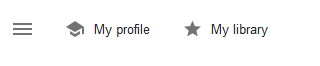 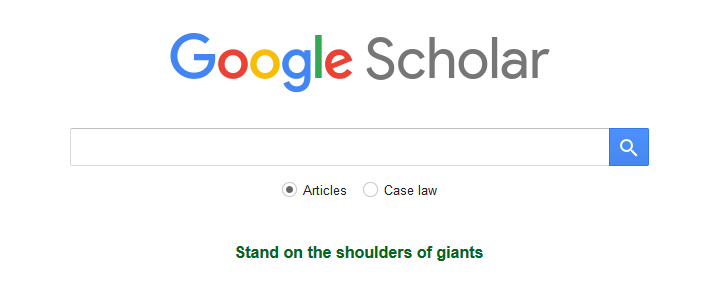 Beyond Minnesota:	Social Science Research Network
http://www.ssrn.com/en/ 
multi-disciplinary online repository of scholarly research and related materials.
Created as pre-publication site for authors to get feedback
Now has post-publication material as well
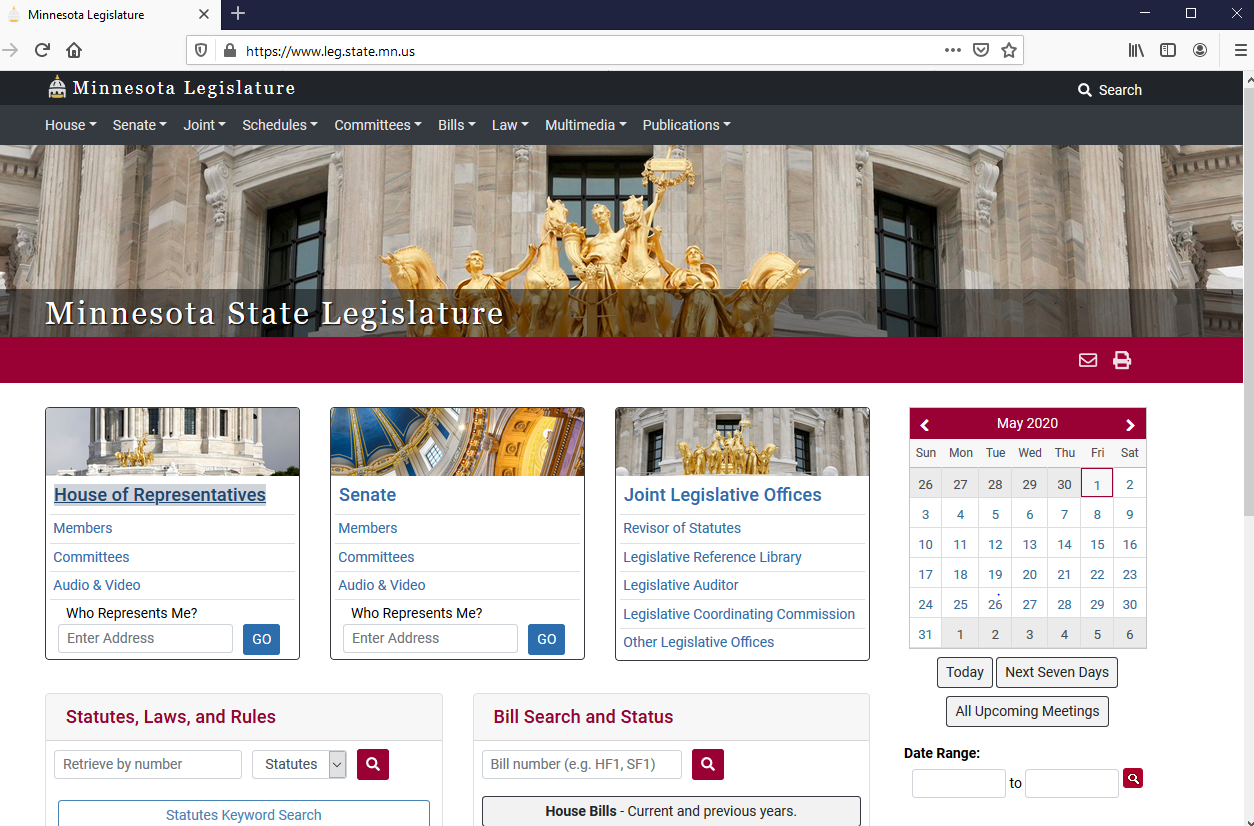 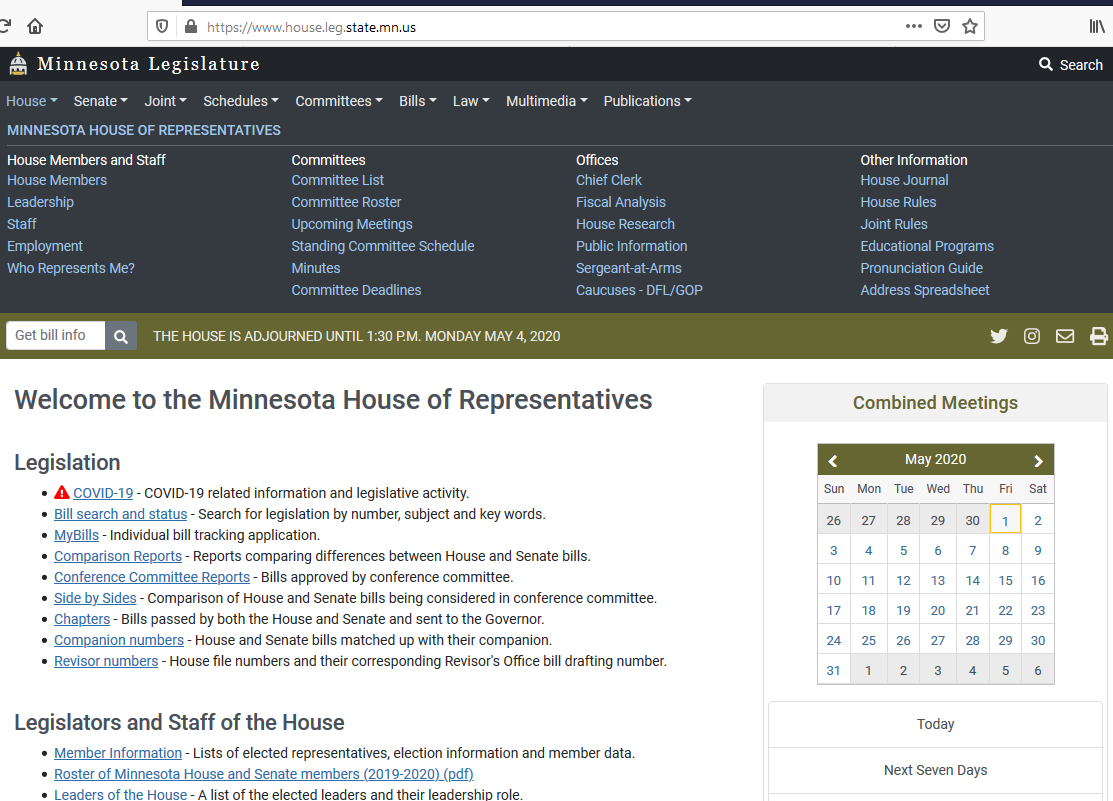 Legislation Based Resources
Research Reports
House:
Senate:
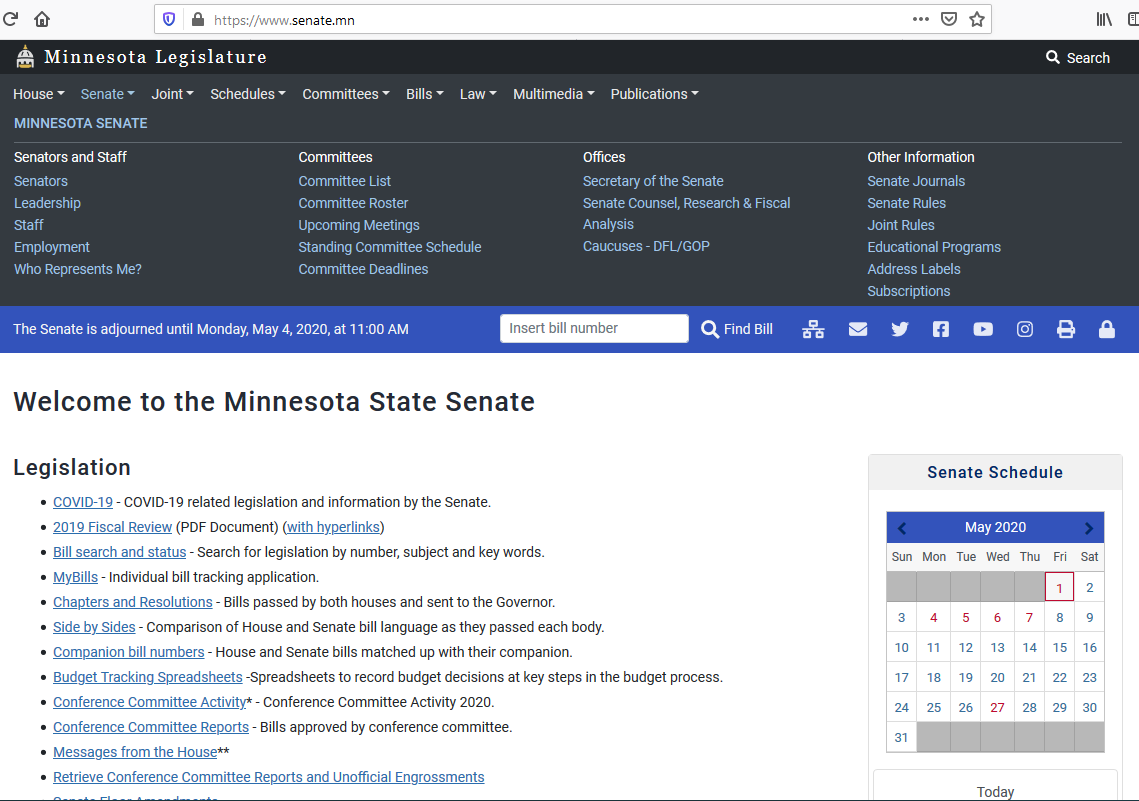 Administrative Agencies
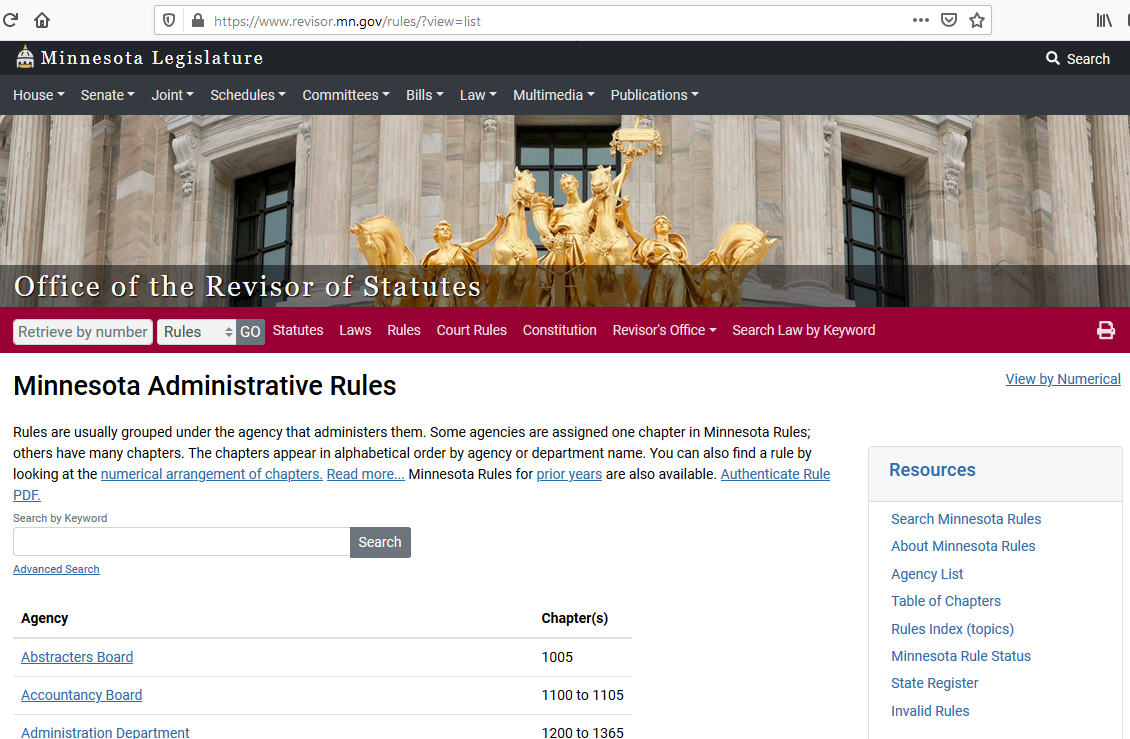 Rules:
Westlaw, Lexis,
Minnesota State Legislature
Administrative Agency websites
Google for agency
Full listing: https://mn.gov/portal/government/state/agencies-boards-commissions/
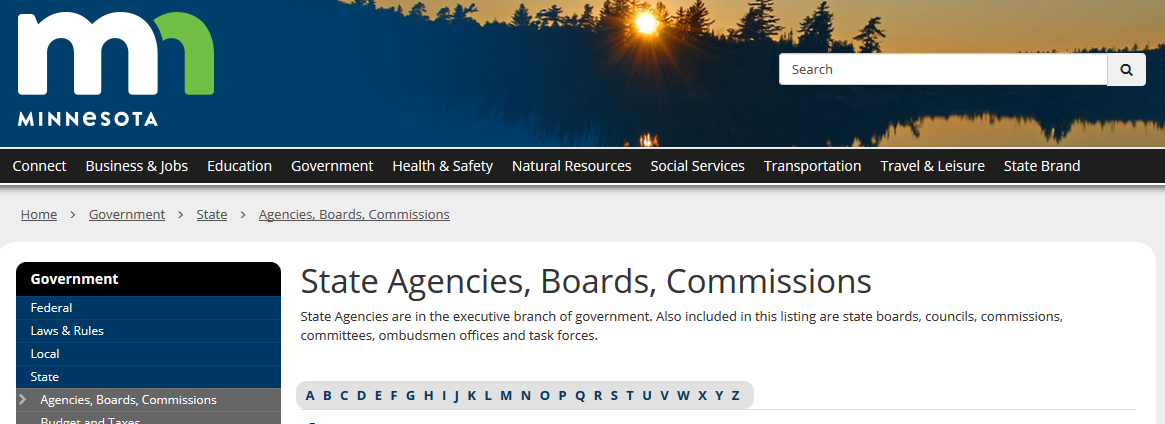 Bluebook Quiz
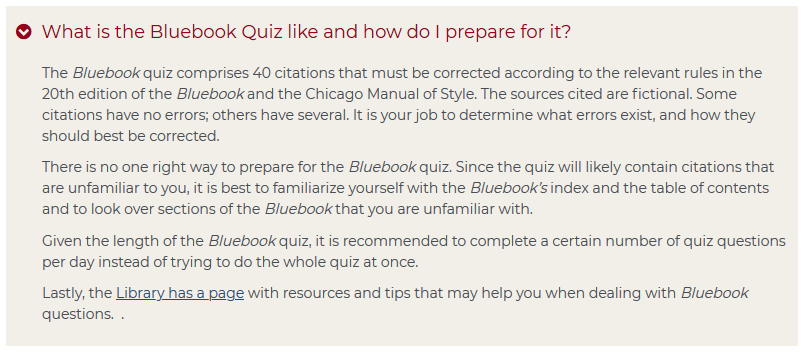 Bluebook Quiz - Preparation
Review the structure of the Bluebook
No more Bluepages, now focusing on Whitepages
Review the Table of Contents – what does it cover?  how is it organized? 
Read the Introduction (pp. 1-2)
Review Rules 1-9 (pp. 57-94)
Bluebook Test - Preparation
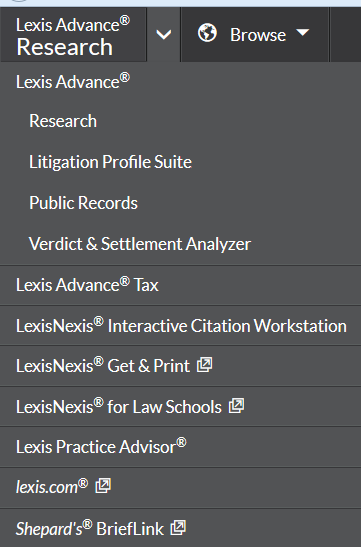 Test yourself:  LexisNexis Interactive Citation Workstation
Sample citations, hints with Rule numbers when you get them wrong.
State specific section as well
Online Bluebook Subscription
Chicago Manual of Style
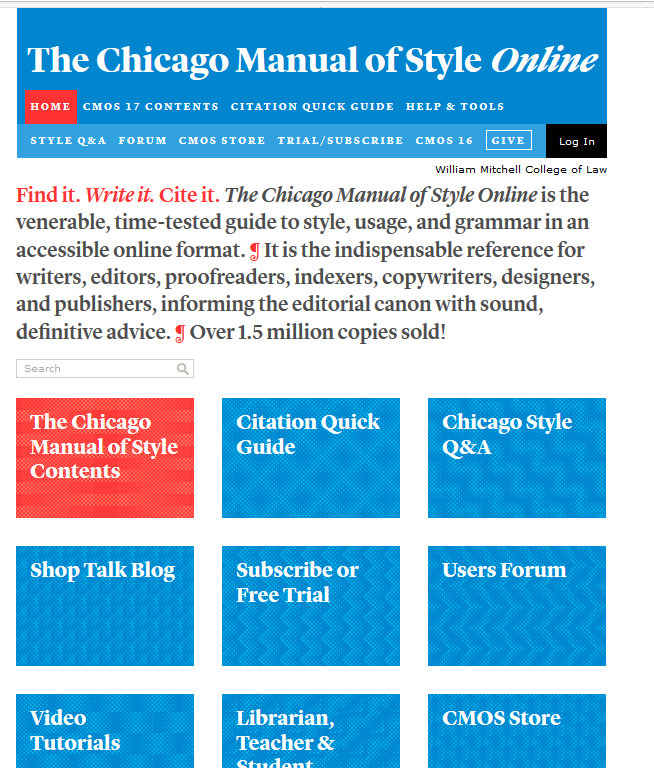 Library 
Legal Research Resources 
 Databases A-Z 
 Chicago Manual of Style
Bluebook Test – Taking
Don’t leave it to the last minute…
If you are unsure, look to see how others have cited it
Can I get help?
Questions?